Maths Home Learning
Week Beginning 23.11.20
This week…
Day 1 – Arithmetic: division
Day 2 – Rounding
Day 3 – Rounding decimal numbers
Day 4 – Equivalent fractions
Day 5 – Equivalent fractions
This week we will be practising our 4 time tables
Listen to the video, practise chanting and play the games to practise. What score can you reach?
https://www.timestables.co.uk/4-times-table.html

https://www.topmarks.co.uk/maths-games/hit-the-button
Can you answer these multiplication facts?
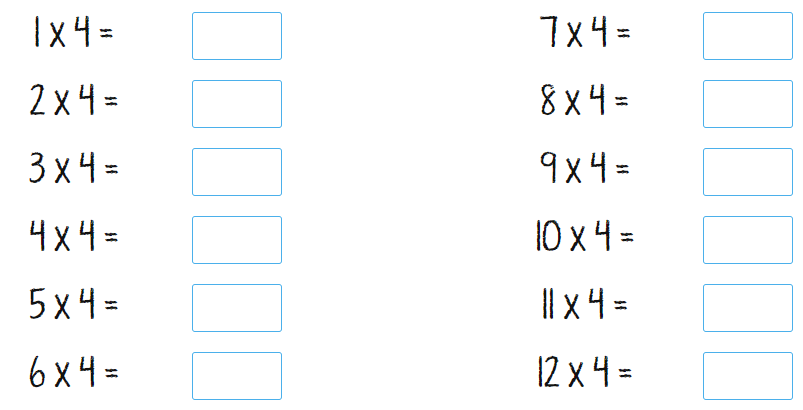 Day 1: Arithmetic – Long division
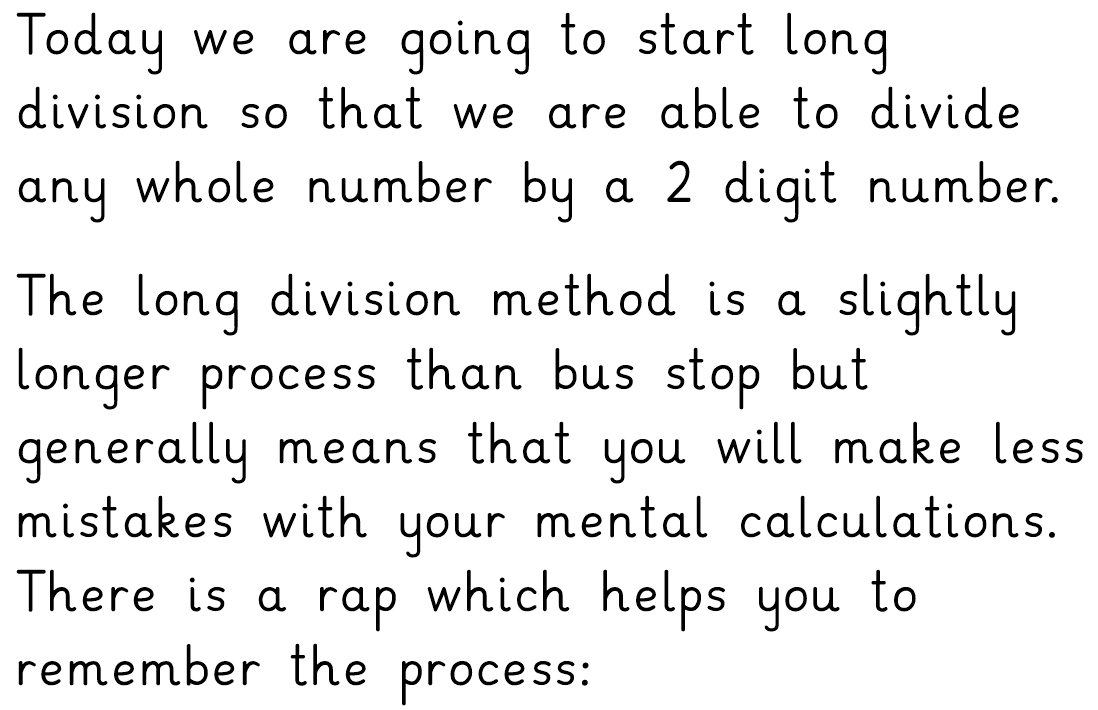 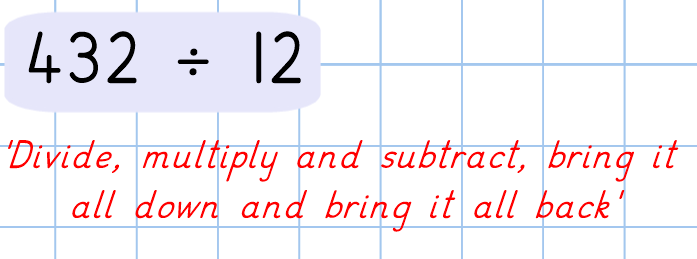 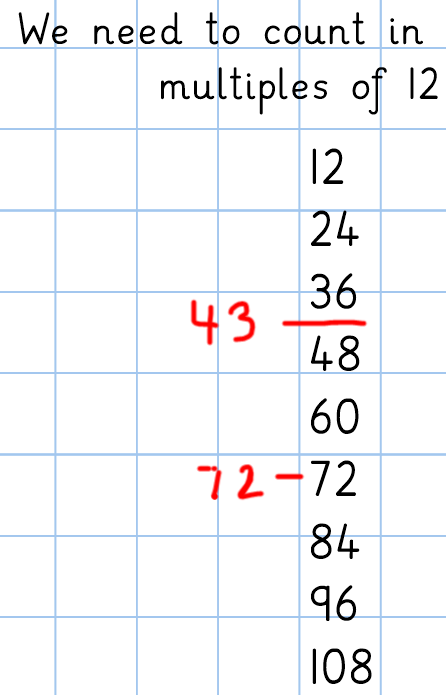 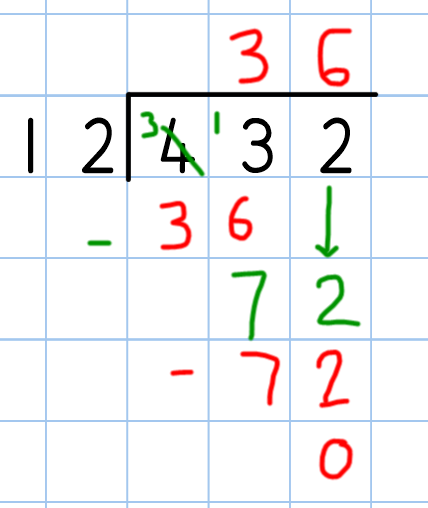 Let’s look at this long division question.
First, you will need the multiples of 12 written out. 
Then following the rap, you divide, multiply and subtract. Bring it all down and bring it all back.
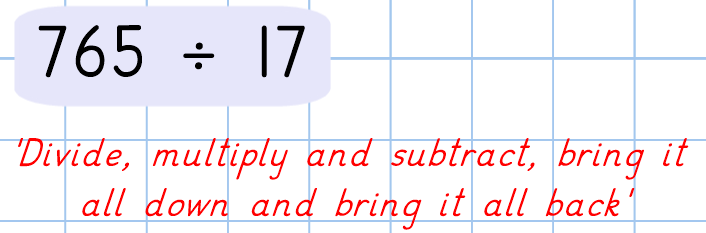 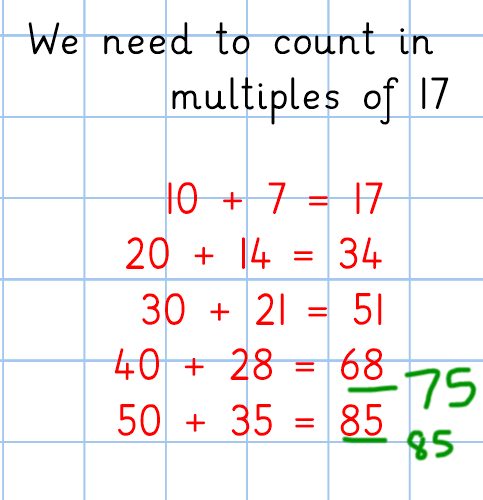 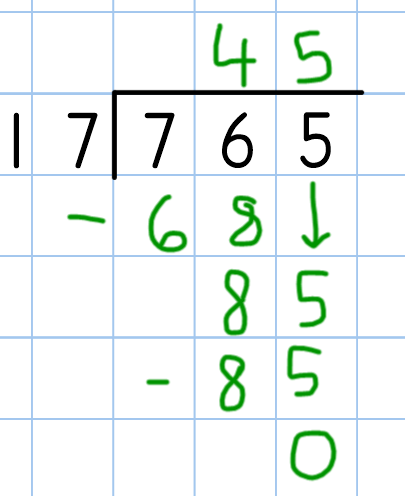 If you would like some further support with long division, you can explore some of these online videos:
Have a go at answering some of these questions:
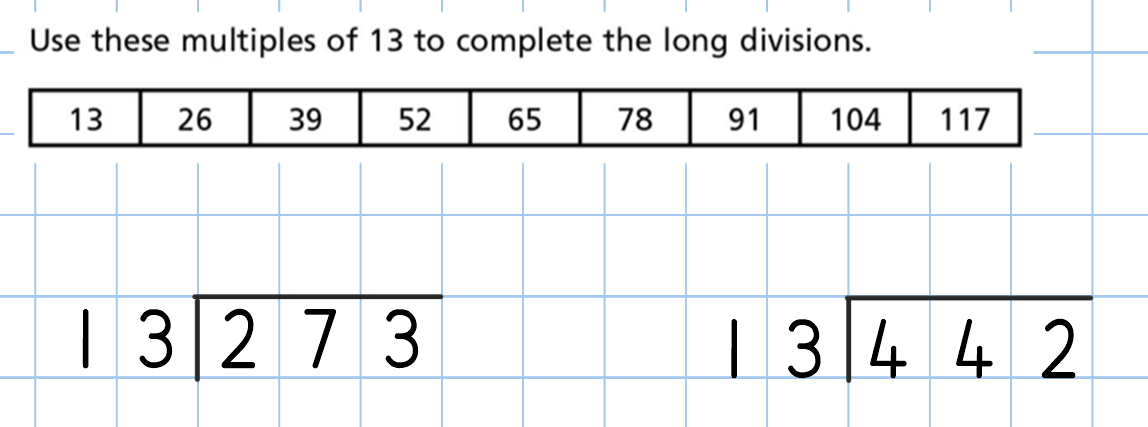 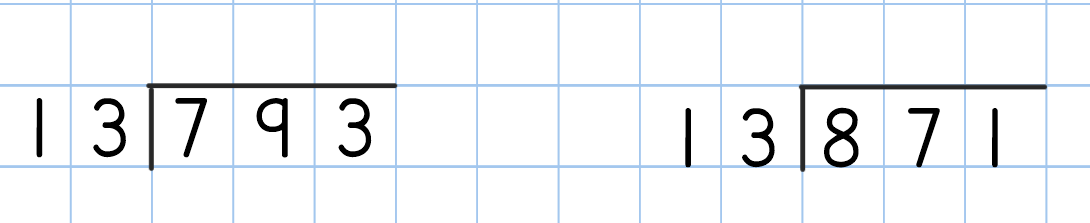 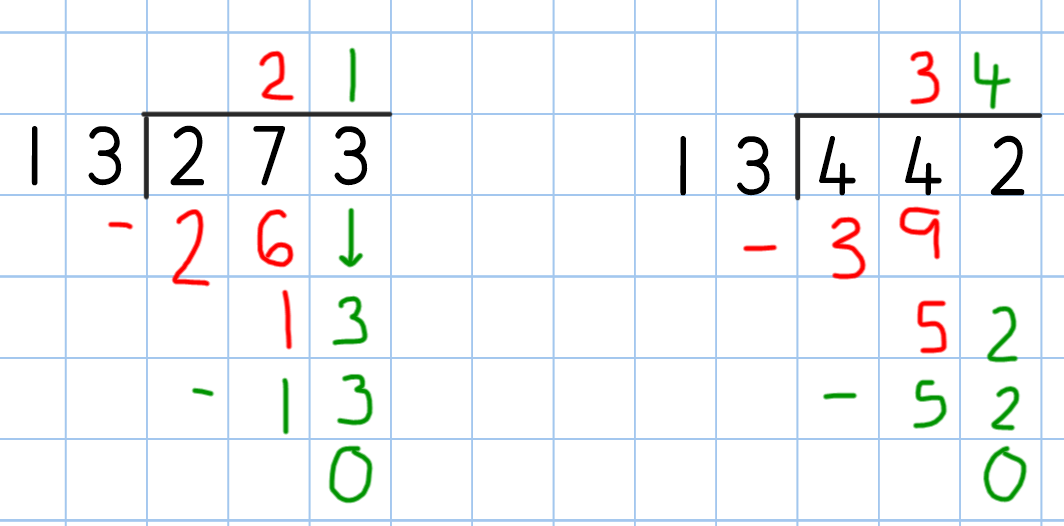 Now check you answers:
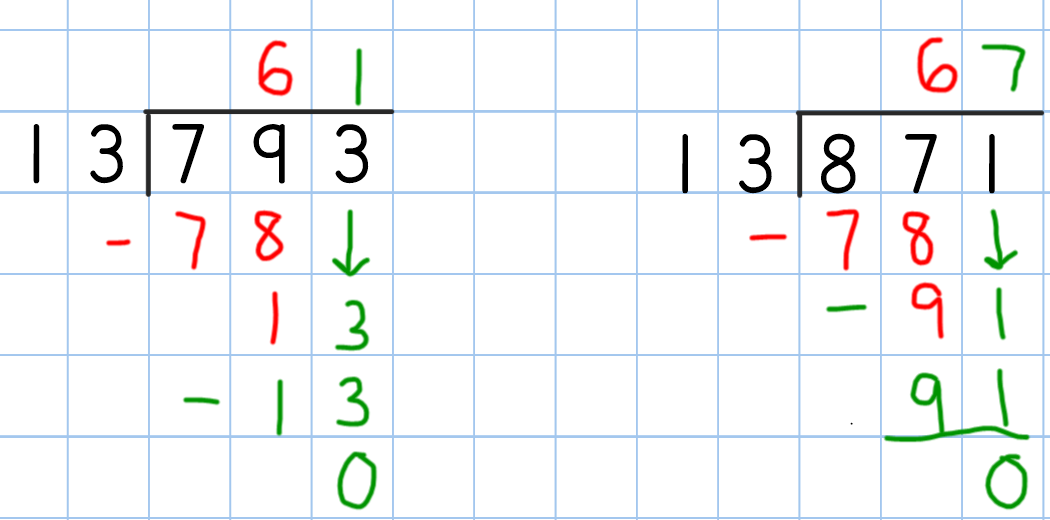 Now use long division to calculate:
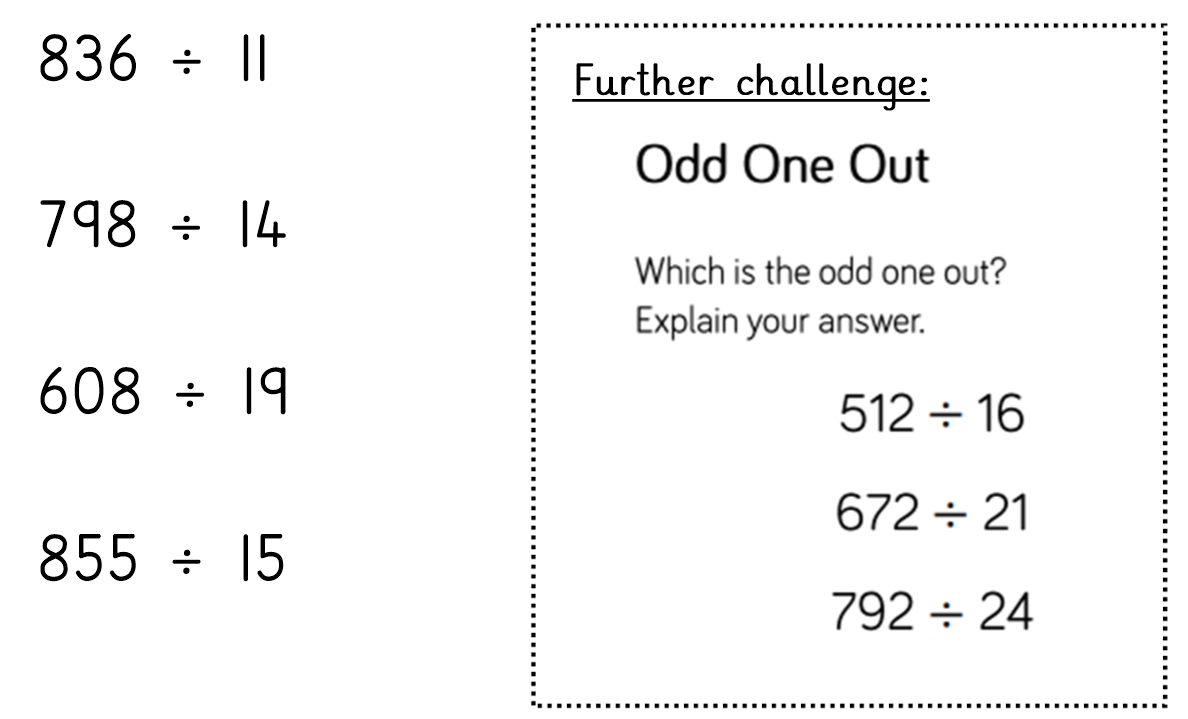 Day Two - Rounding any number
Let’s recap rounding a number to the nearest 10
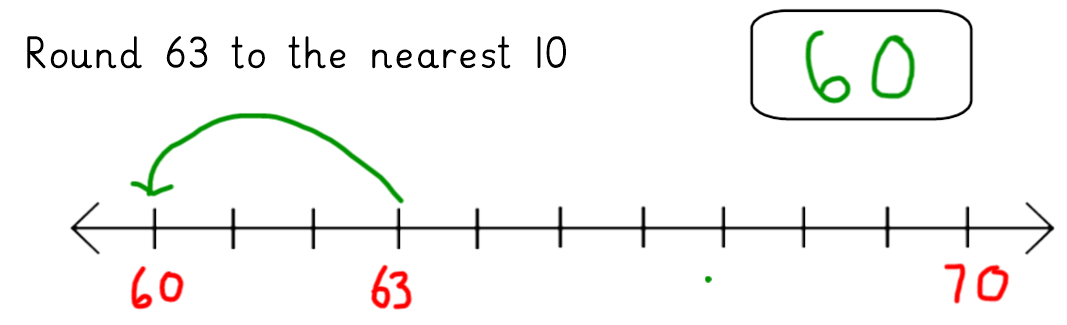 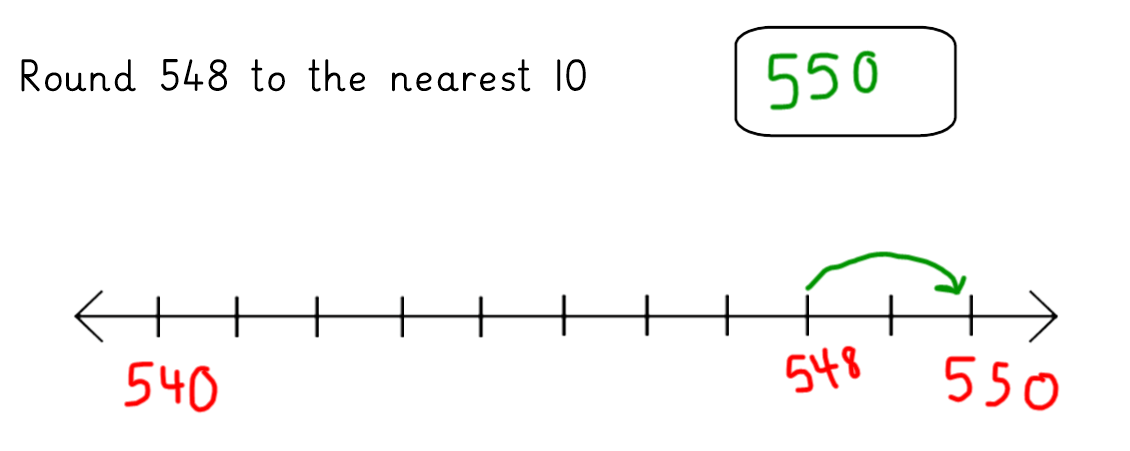 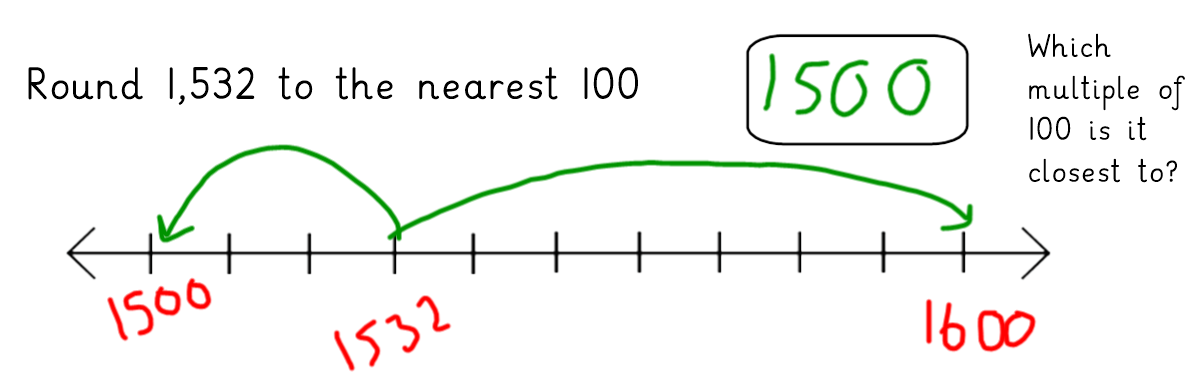 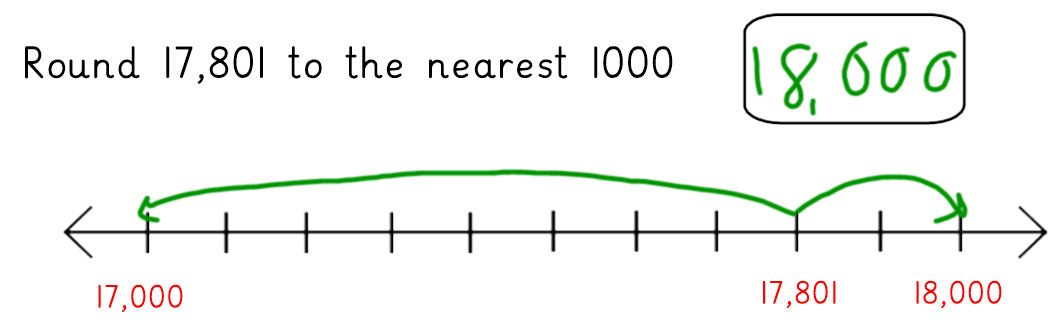 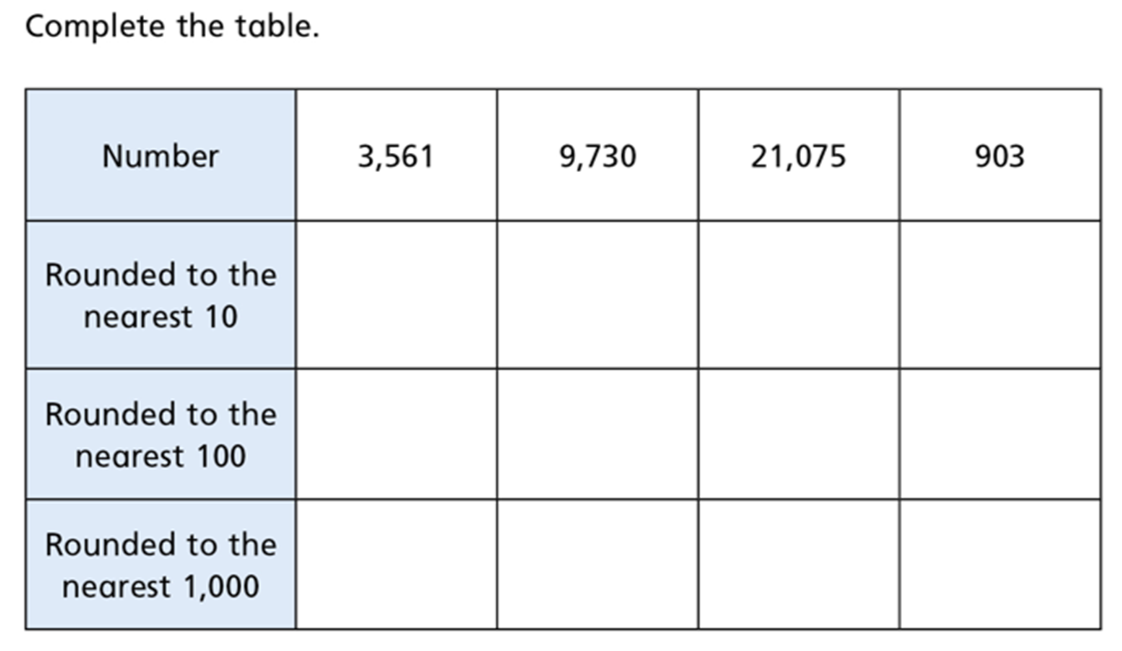 Check your answers
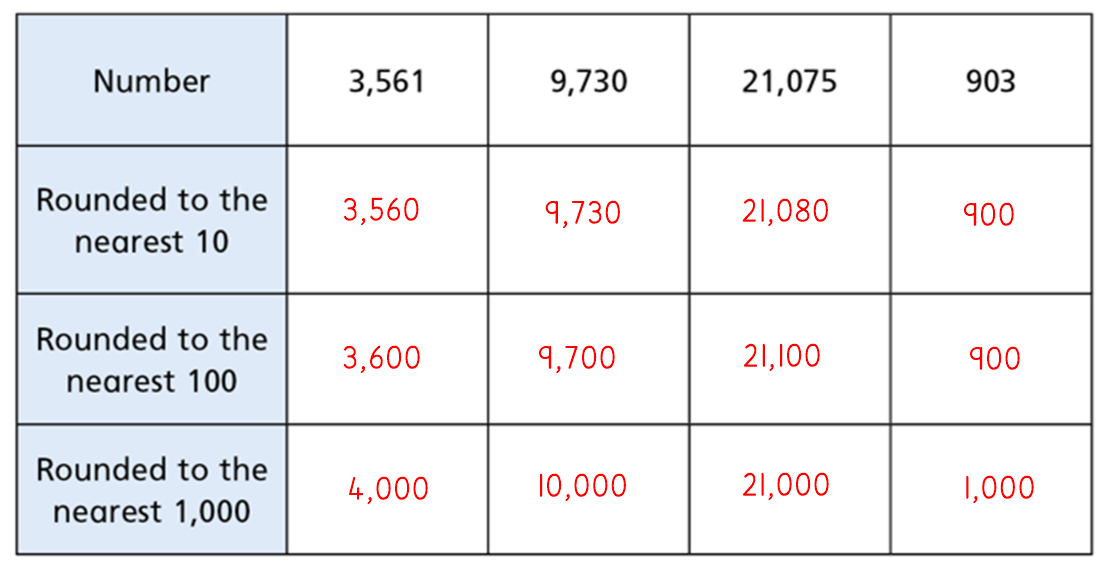 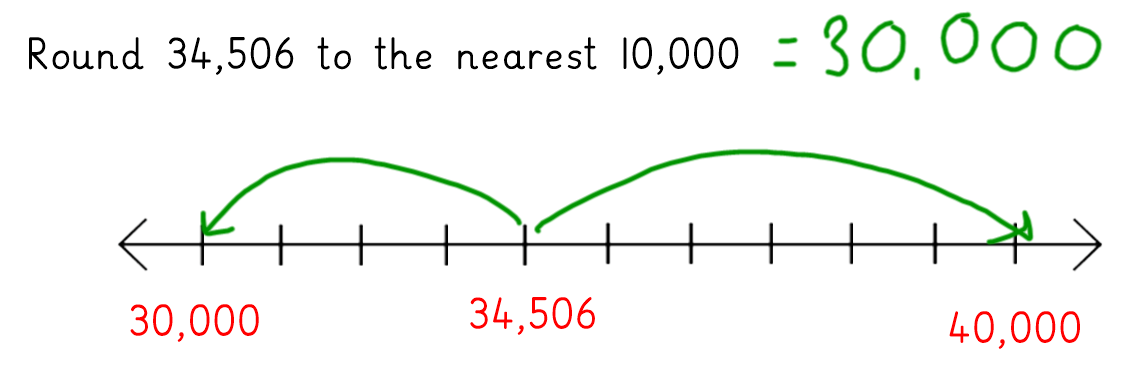 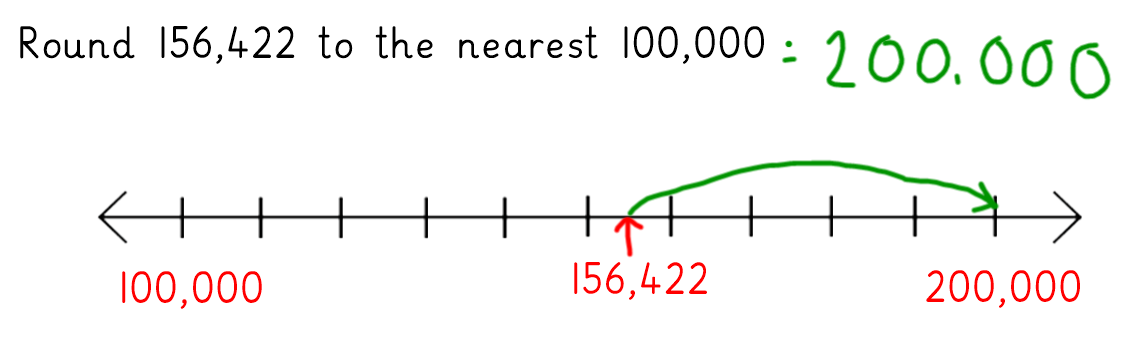 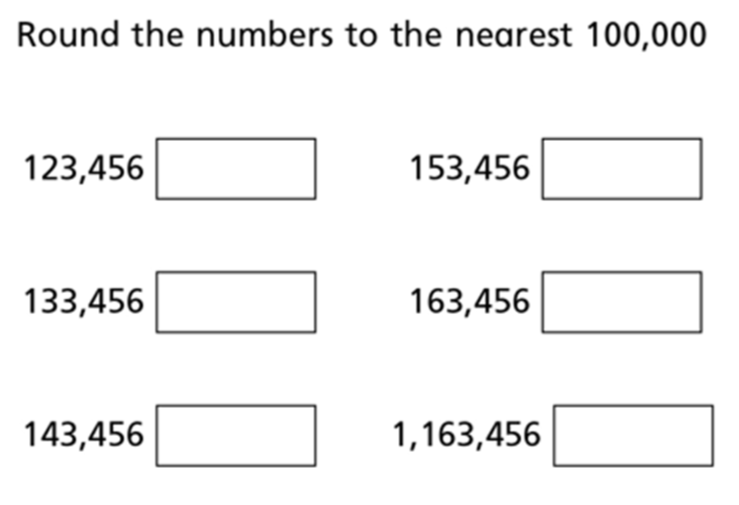 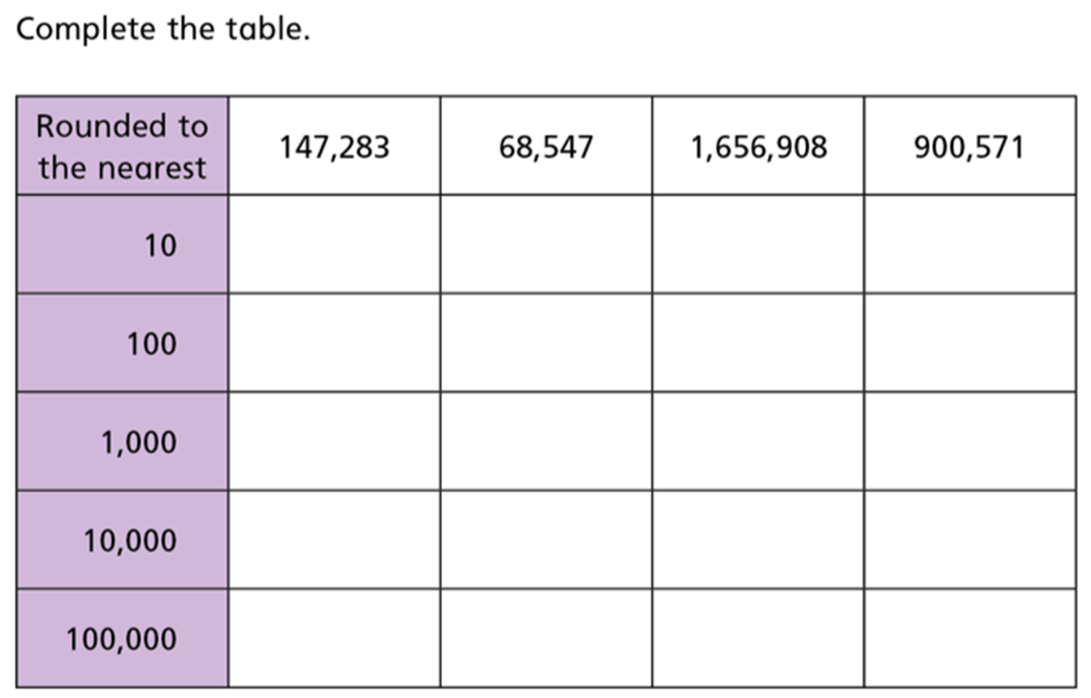 Day 3 – Rounding decimal numbers
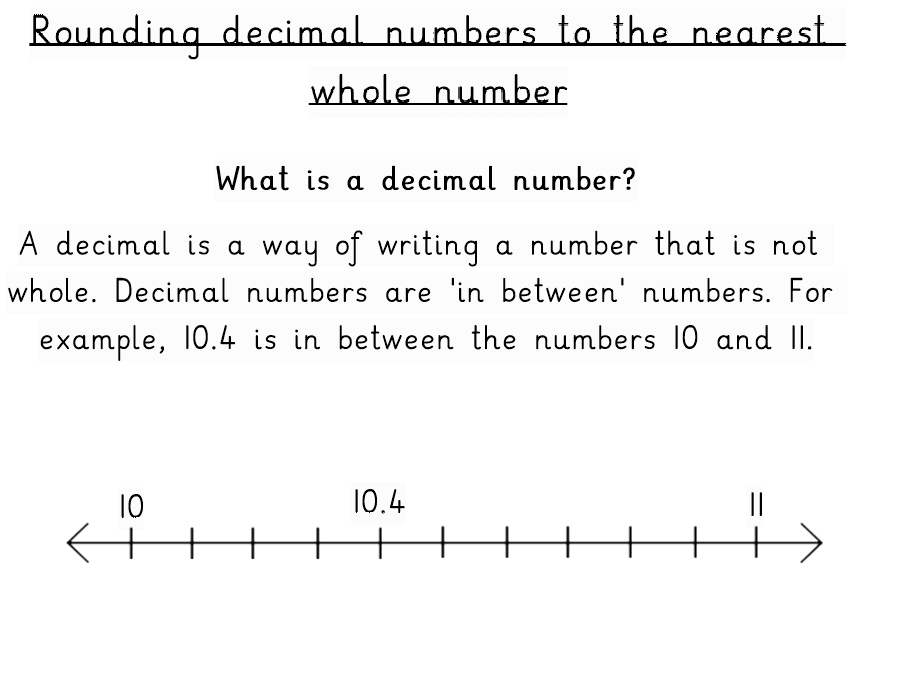 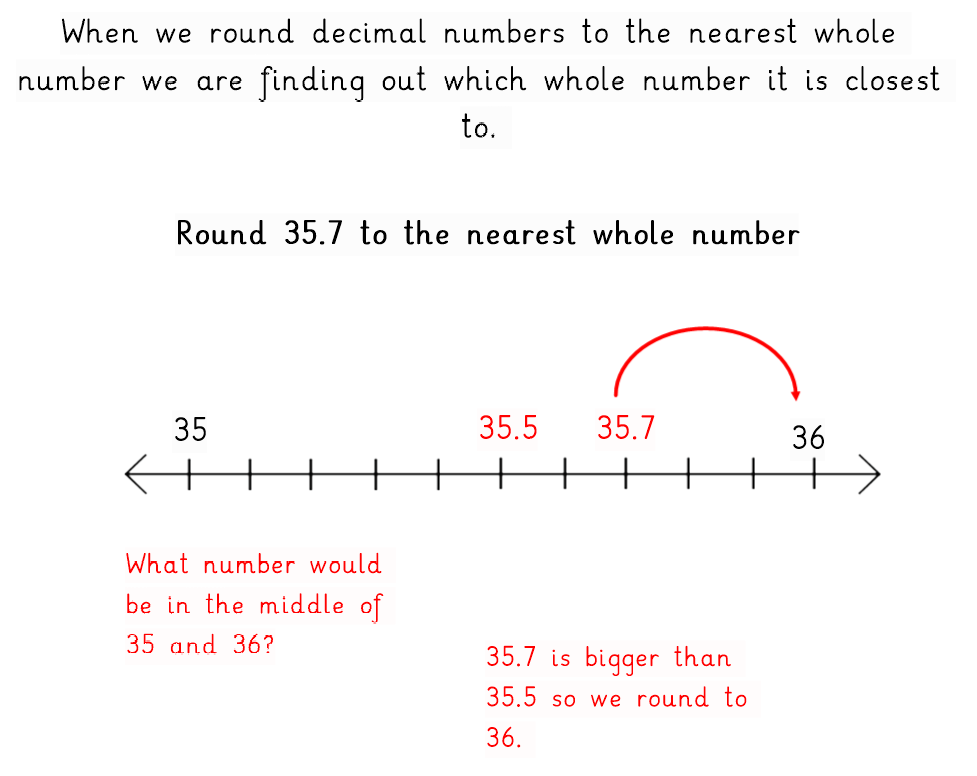 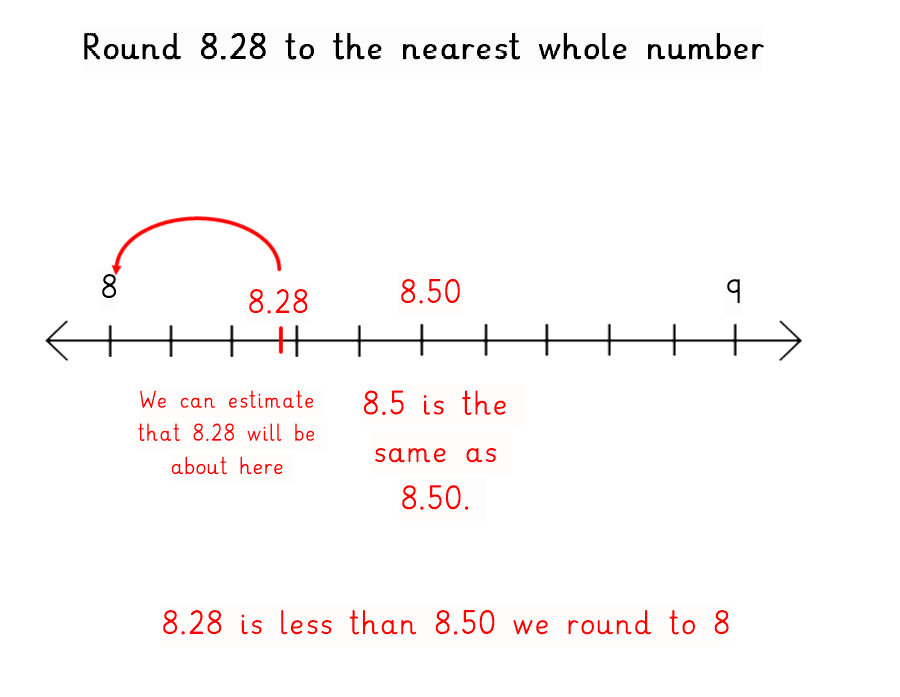 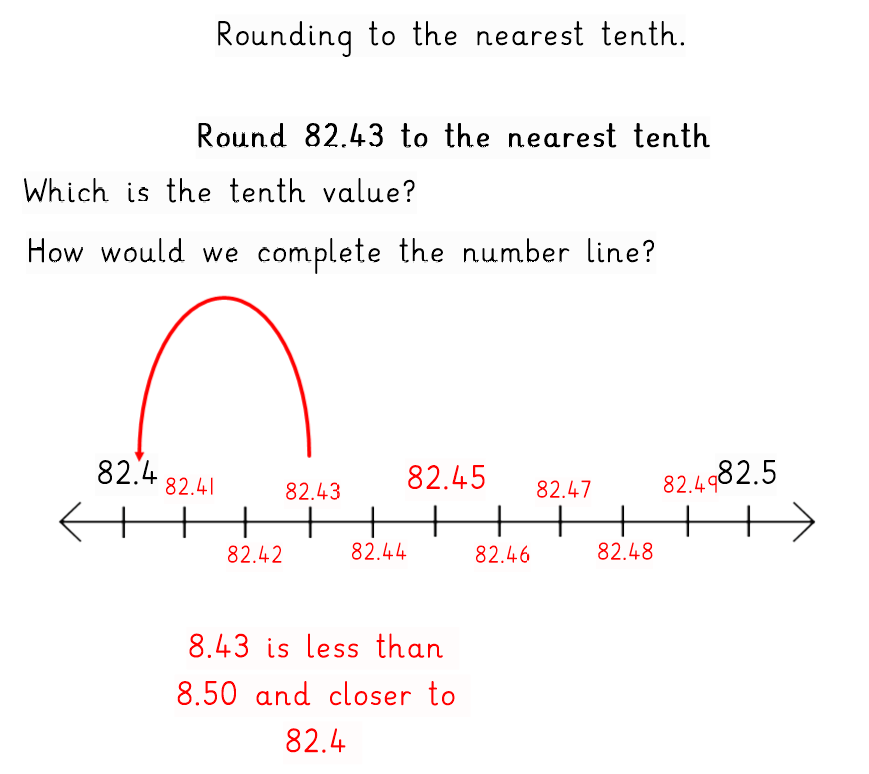 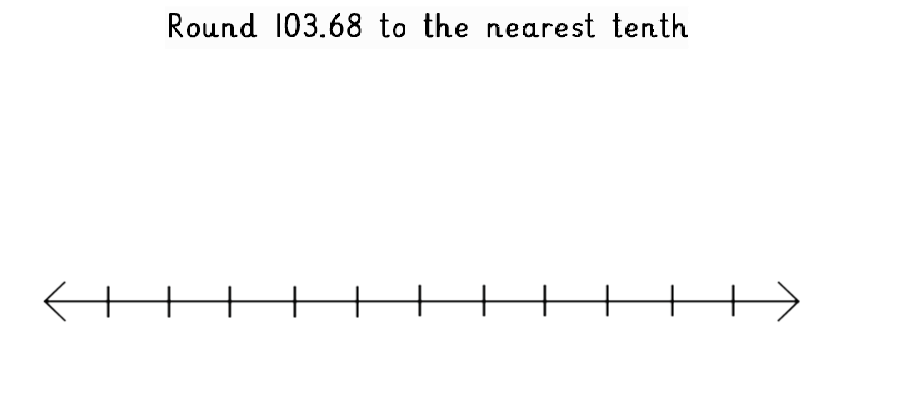 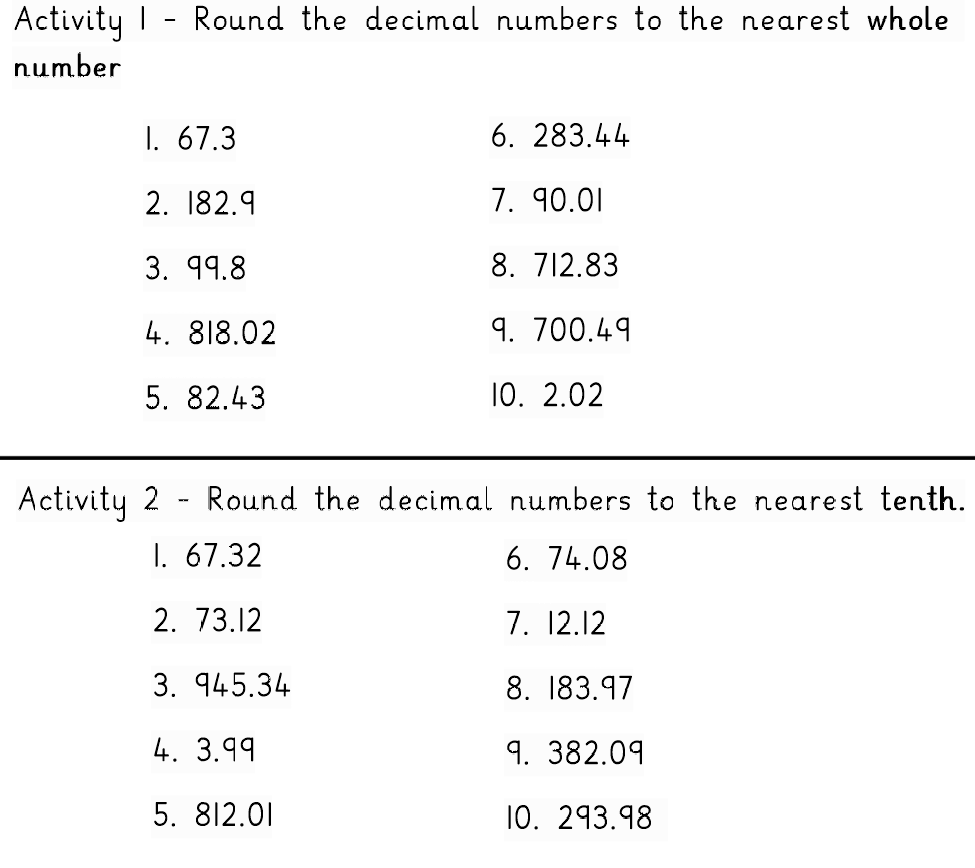 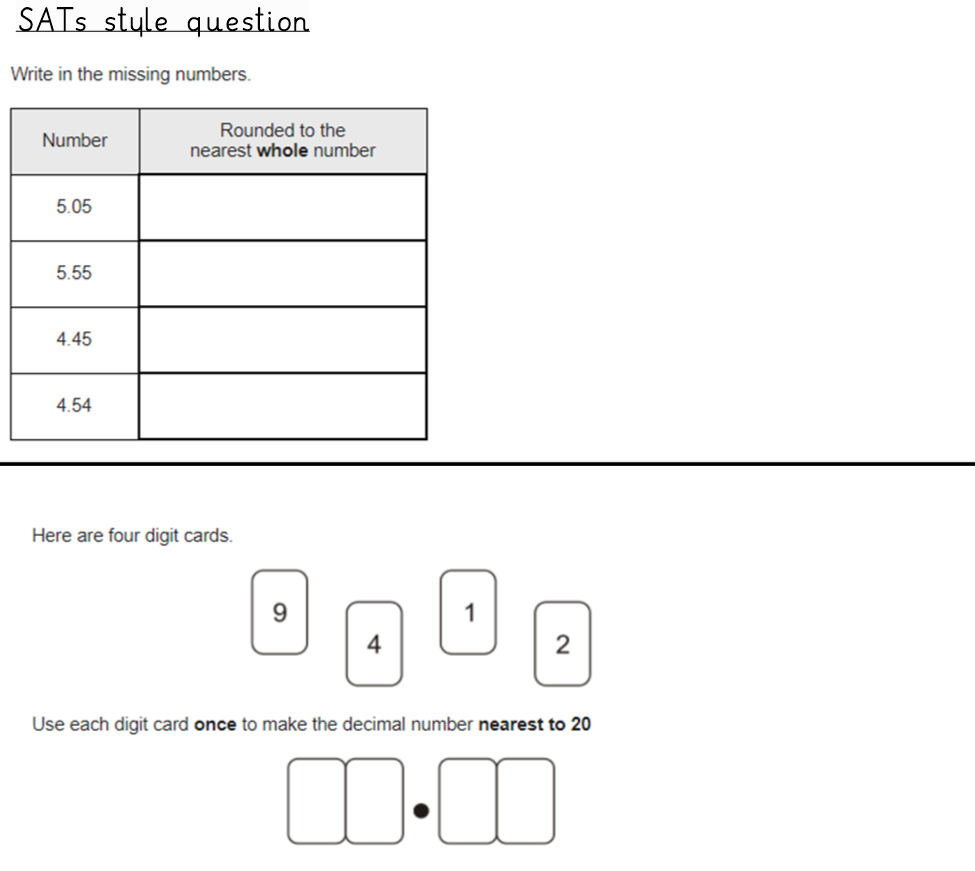 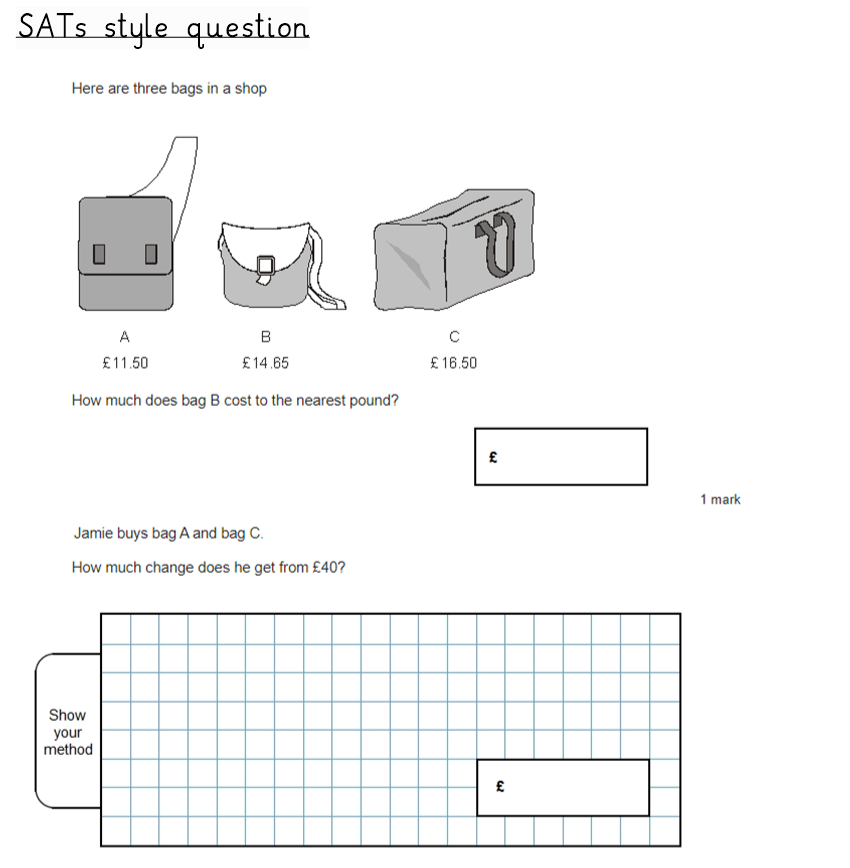 Day 4 – Equivalent Fractions
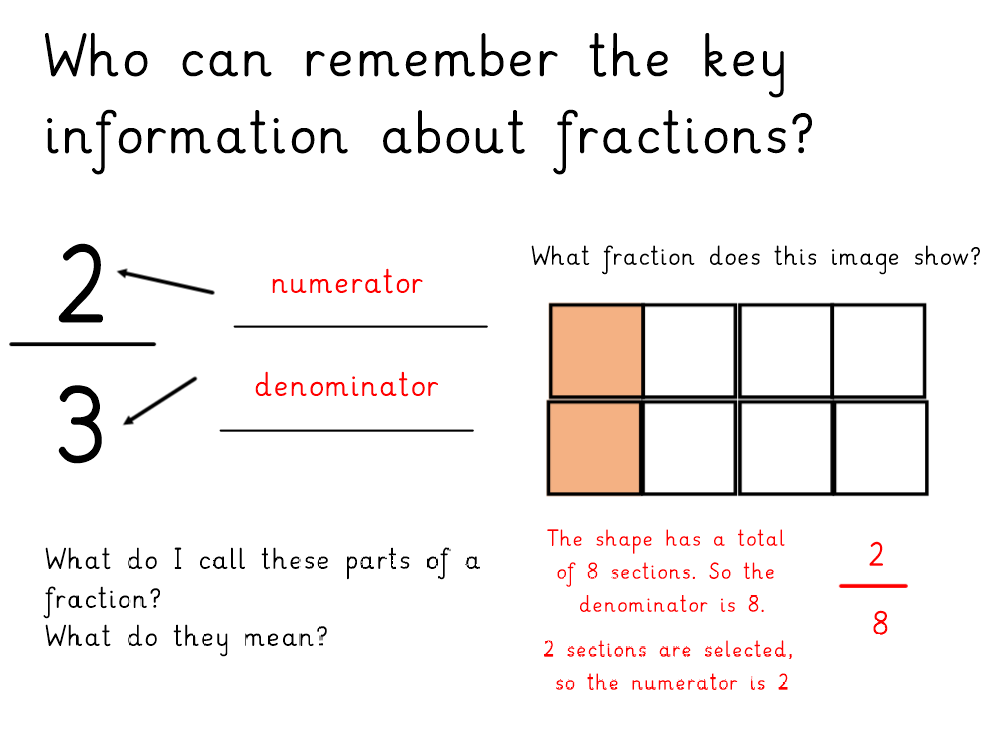 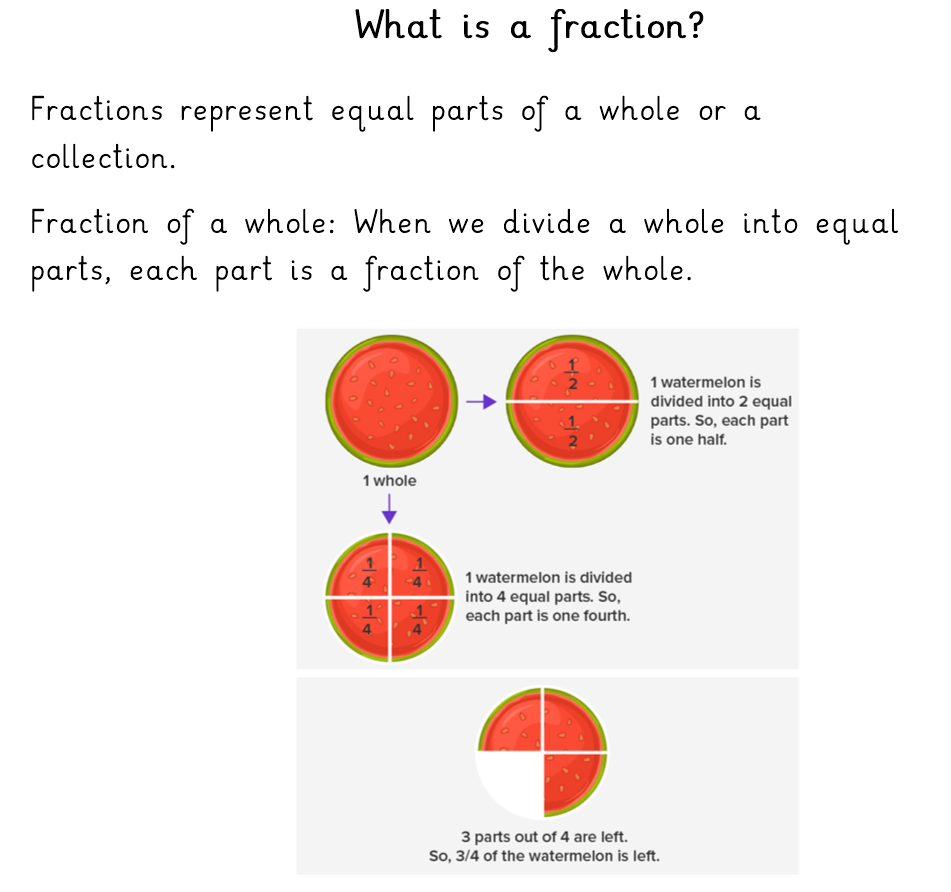 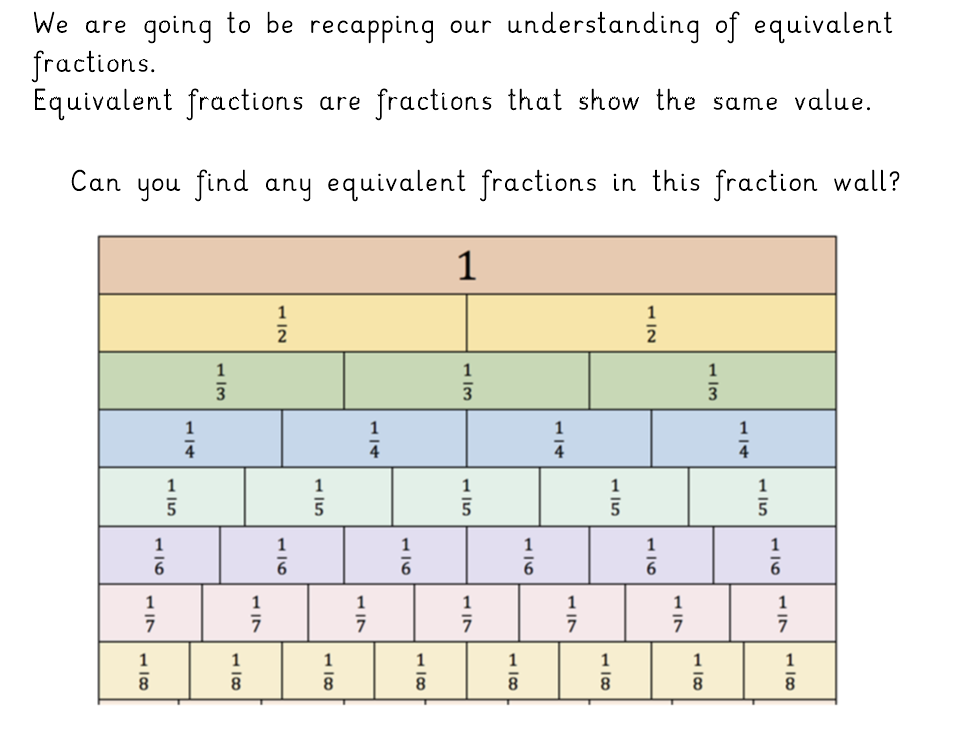 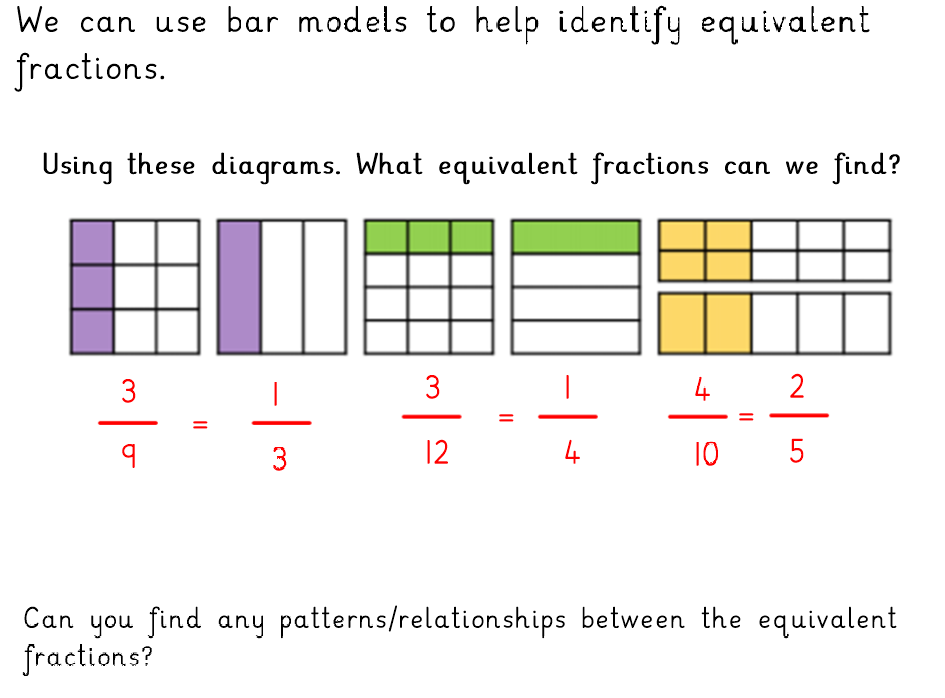 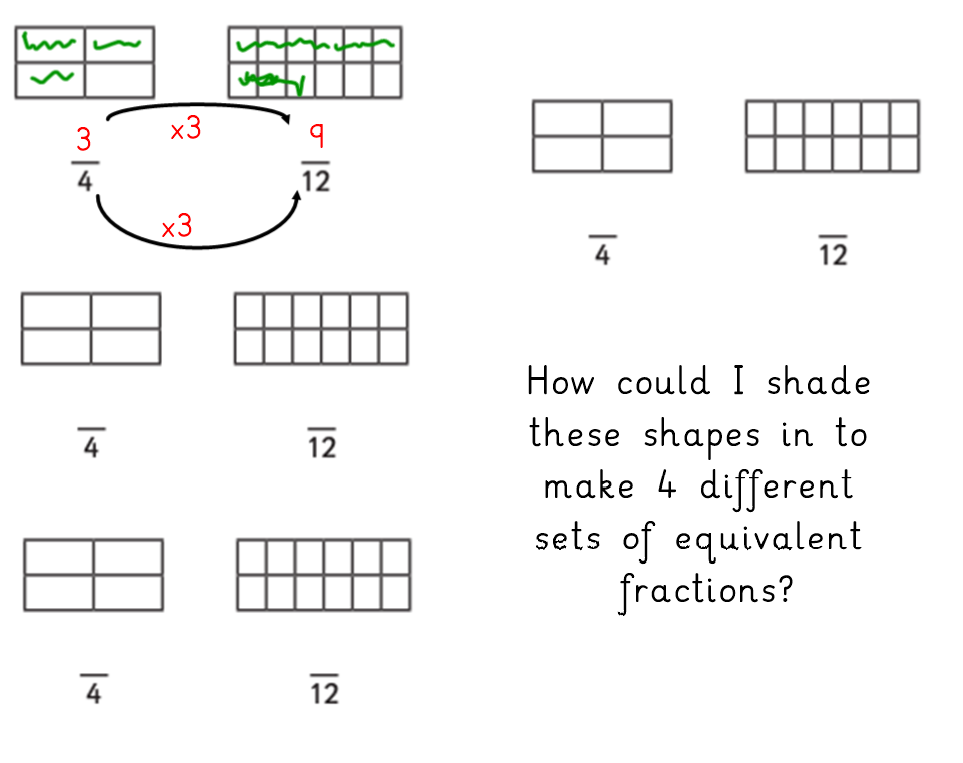 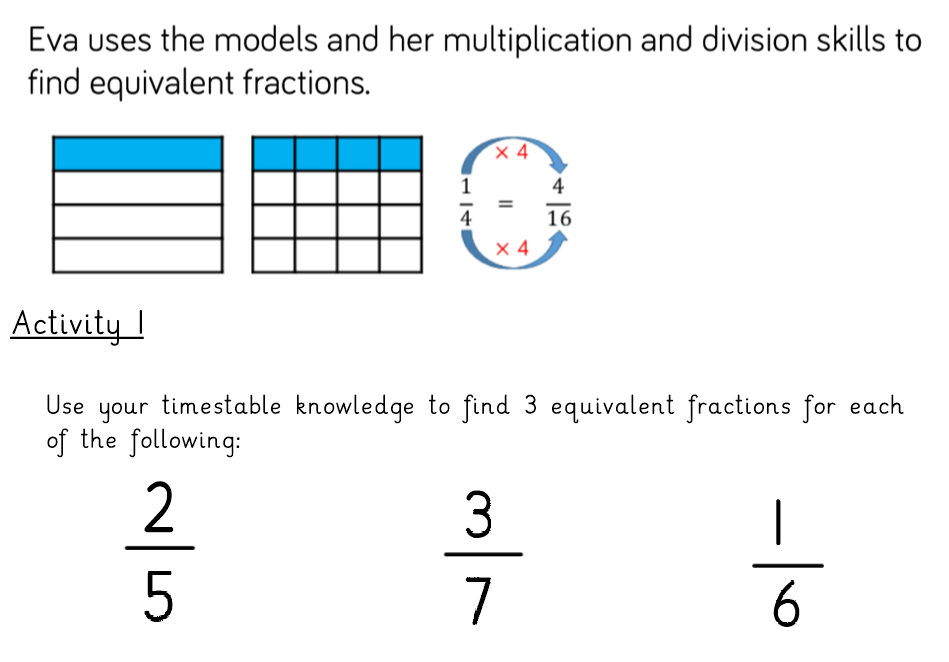 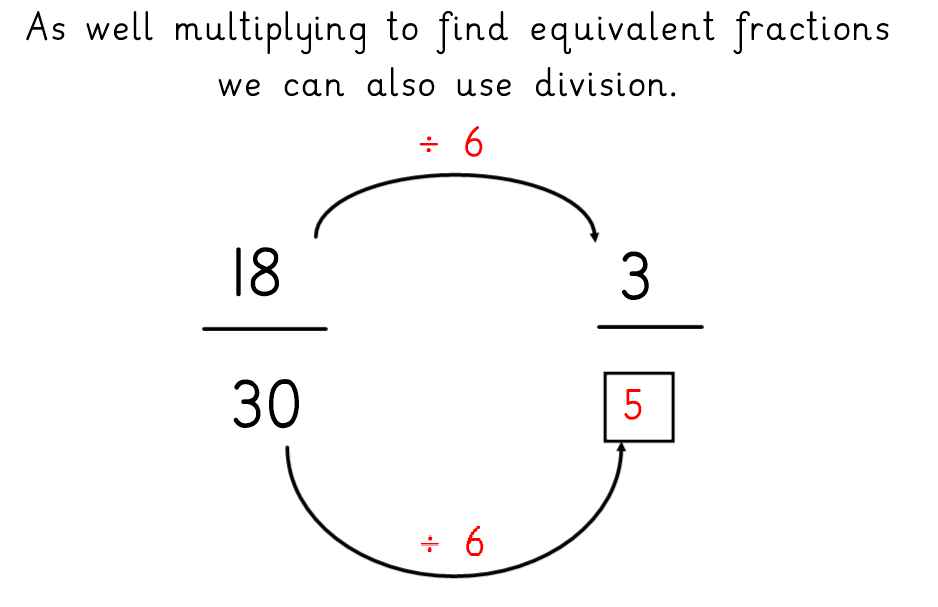 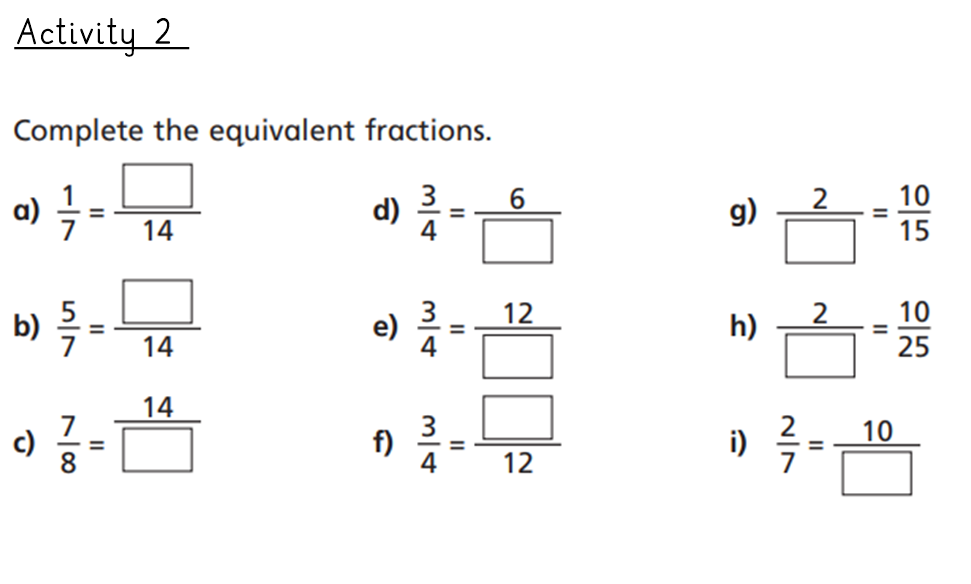 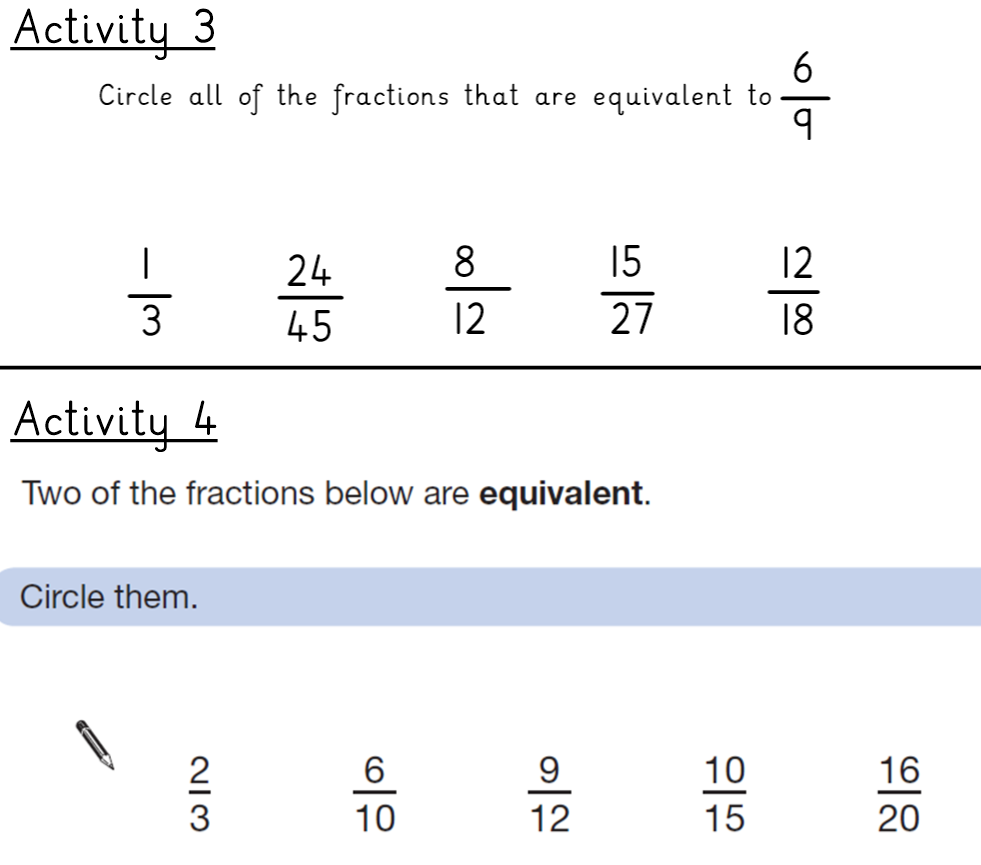 Day 5 – Equivalent Fractions (SATs style questions)
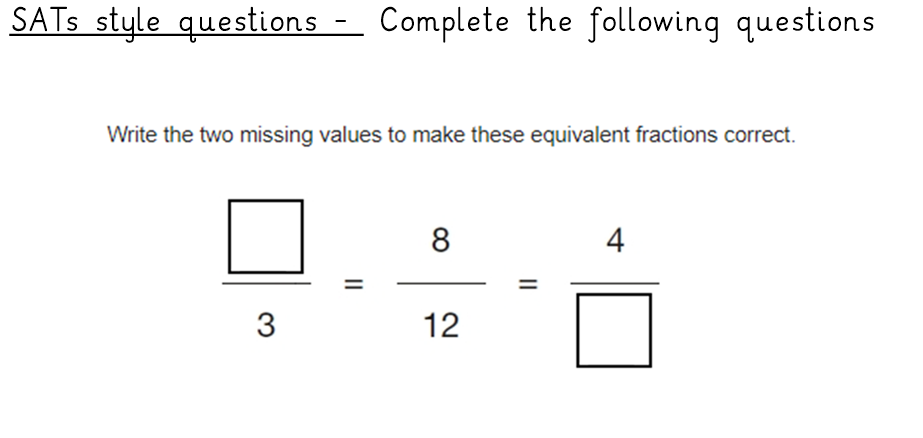 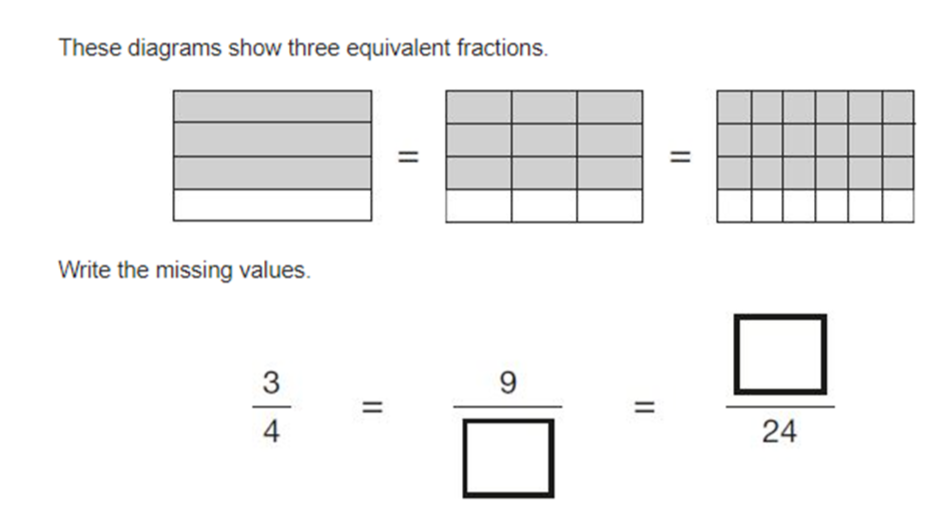 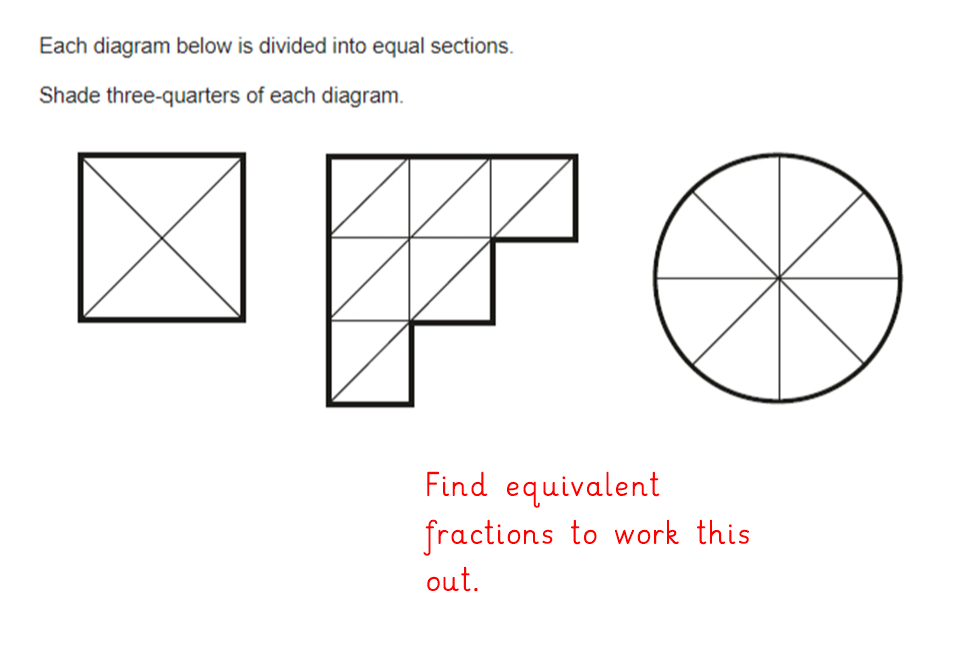 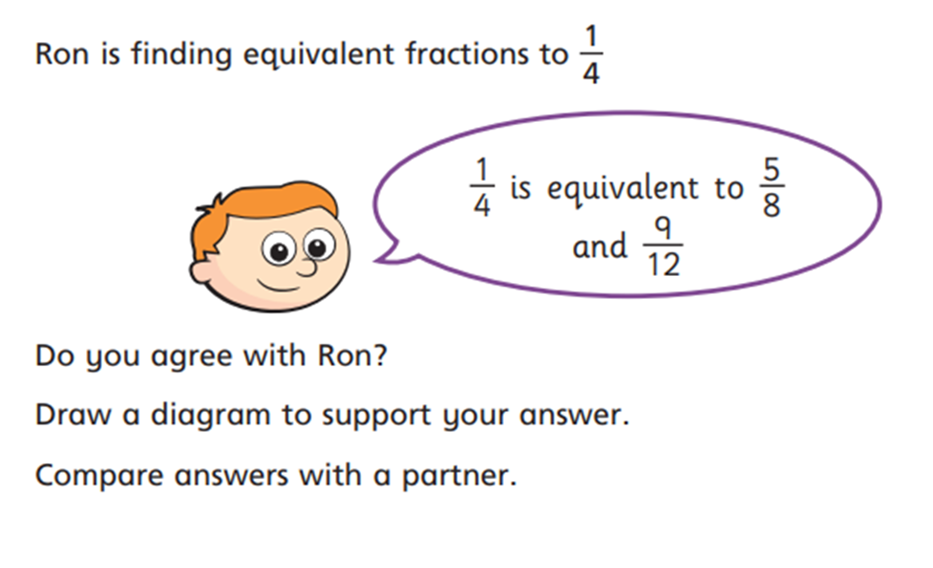 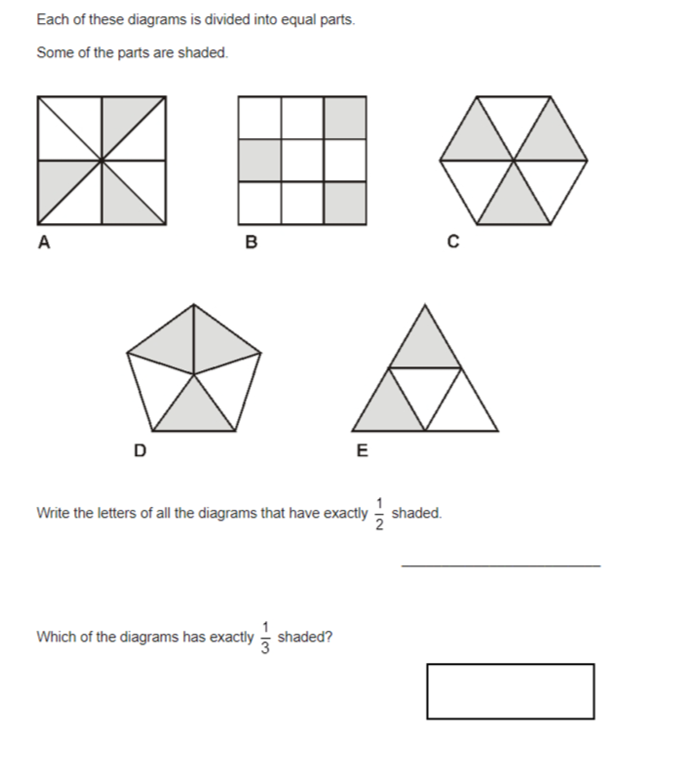 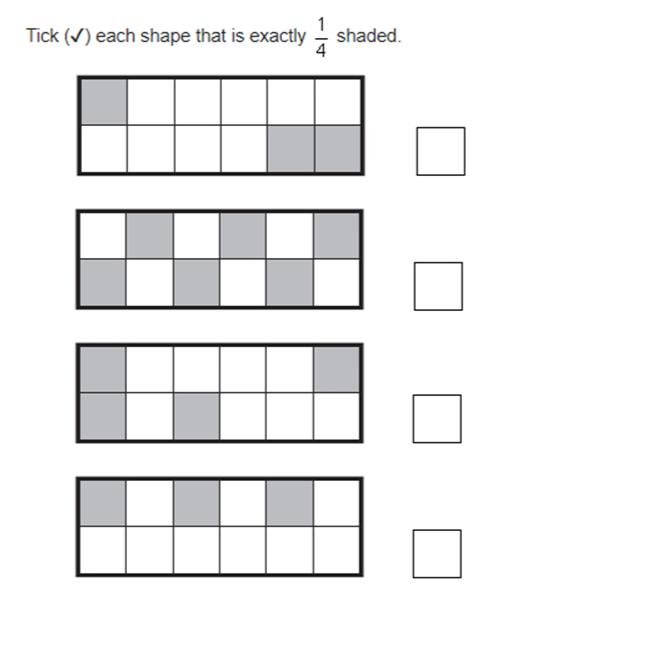